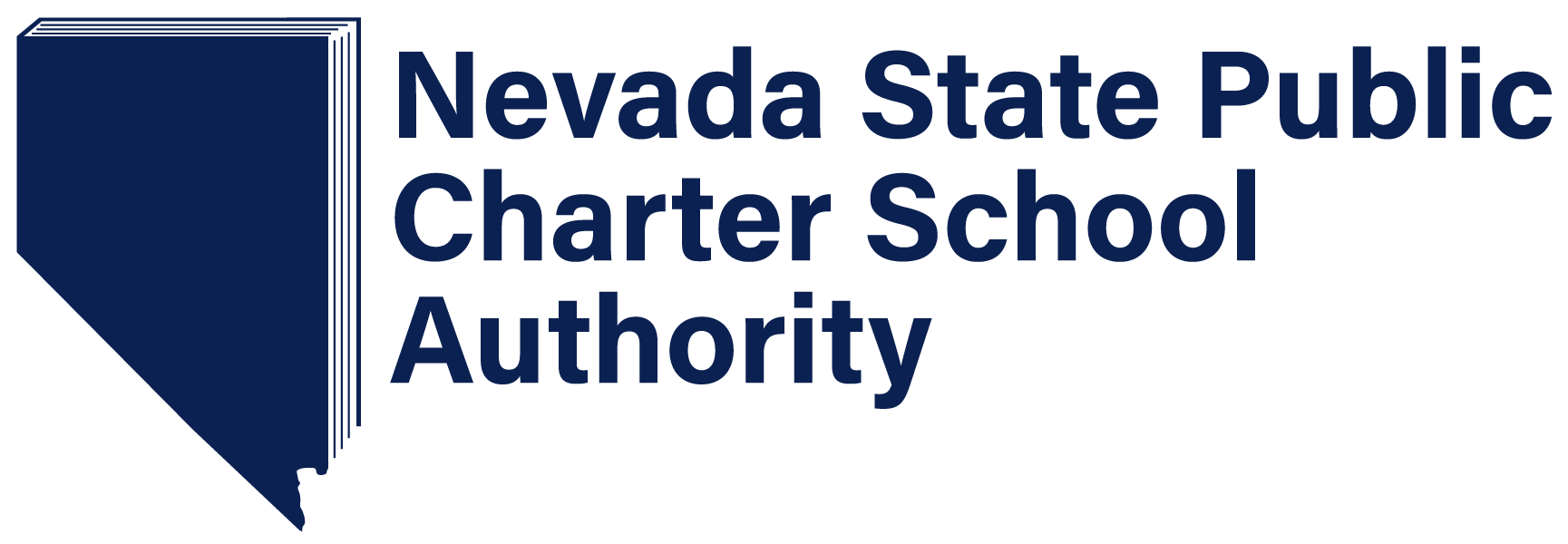 Site Evaluation Update
July 26, 2019
[Speaker Notes: 6/6 – refer]
Agenda & Objectives
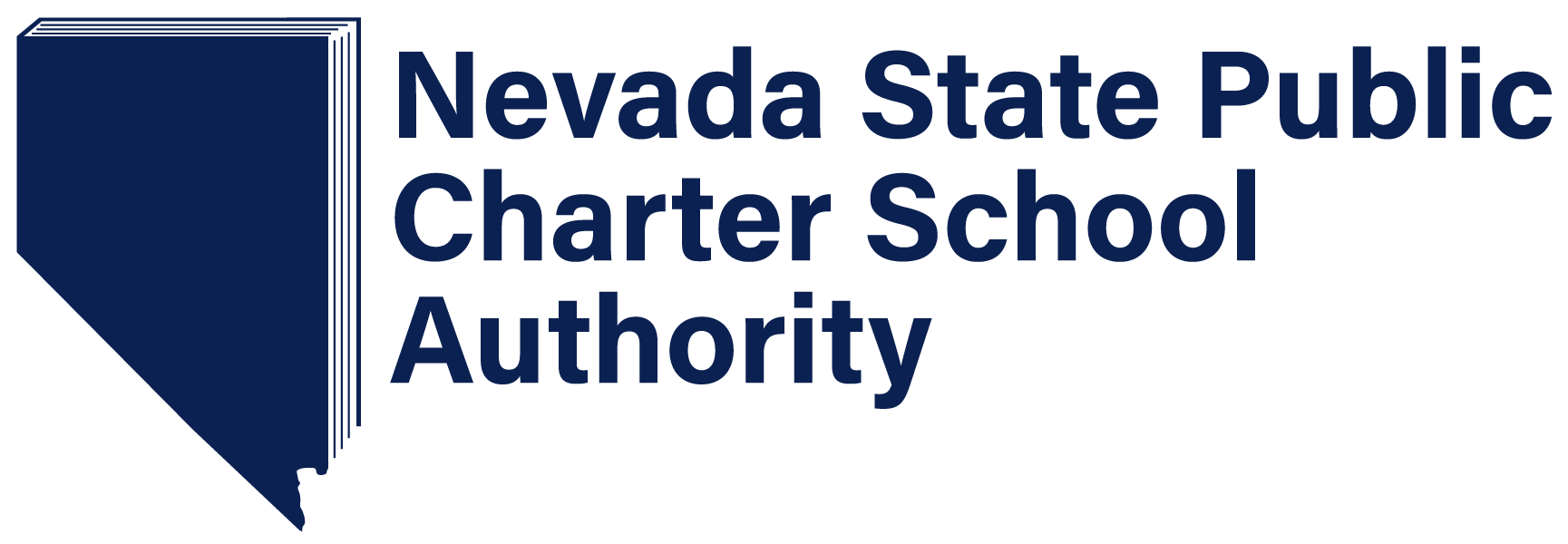 2
Site Evaluations  - Purpose and Focus
Purpose of Site Evaluations
To exercise oversight, gather formal and anecdotal evidence
Enhance the SPCSA’s monitoring of sponsored schools
Document strengths of schools, progress toward goals and opportunities to improve
Leverage best practices of well-established, highly recognized authorizers
Inform high-stakes recommendations such as renewals and amendments

Focus of Site Evaluations
Academic Performance and delivery of instruction
Organizational effectiveness of the school
Adherence to the approved charter, contract with the Authority and applicable laws and regulations
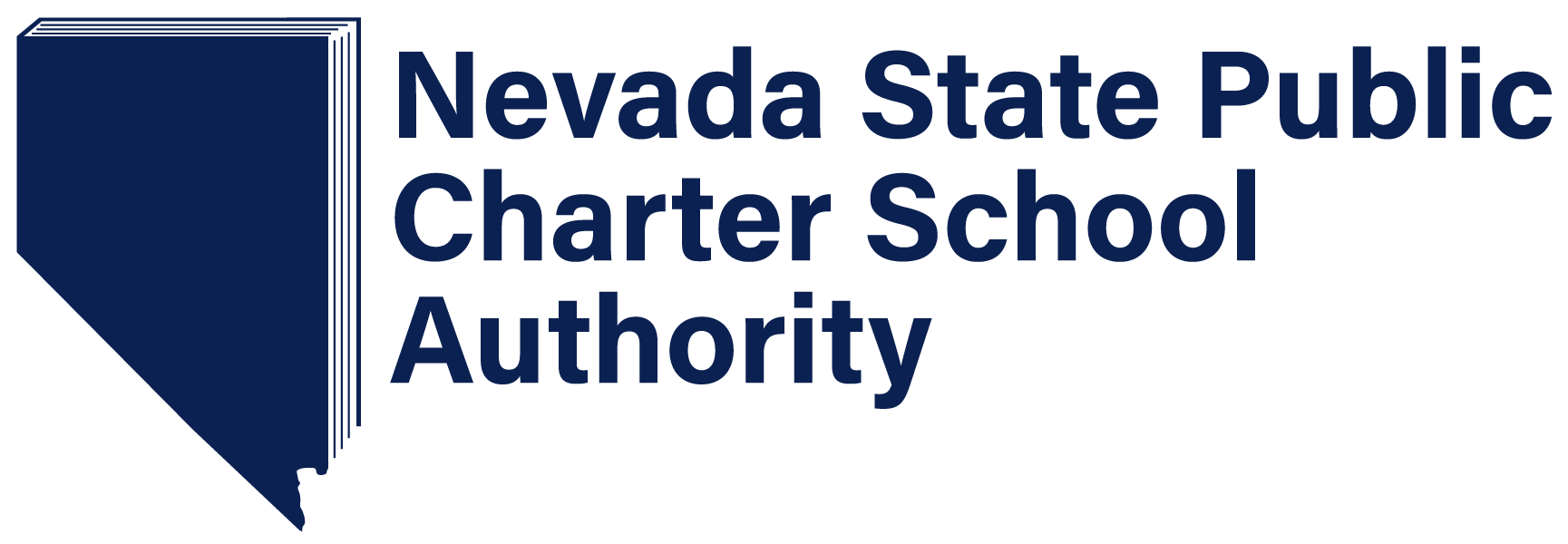 3
Site Evaluations vs Site Visits
Site Evaluations are not the same as site visits.  Evaluations may lead to site visits however depending on any identified needs during an evaluation.

Site Evaluations are akin to appraisals
Targeted in Years 1, 3, 5 of a charter contract
May require corrective action by the school

Site Visits are meant to provide guidance and assistance
Ongoing and almost always at least annual
Based on school needs
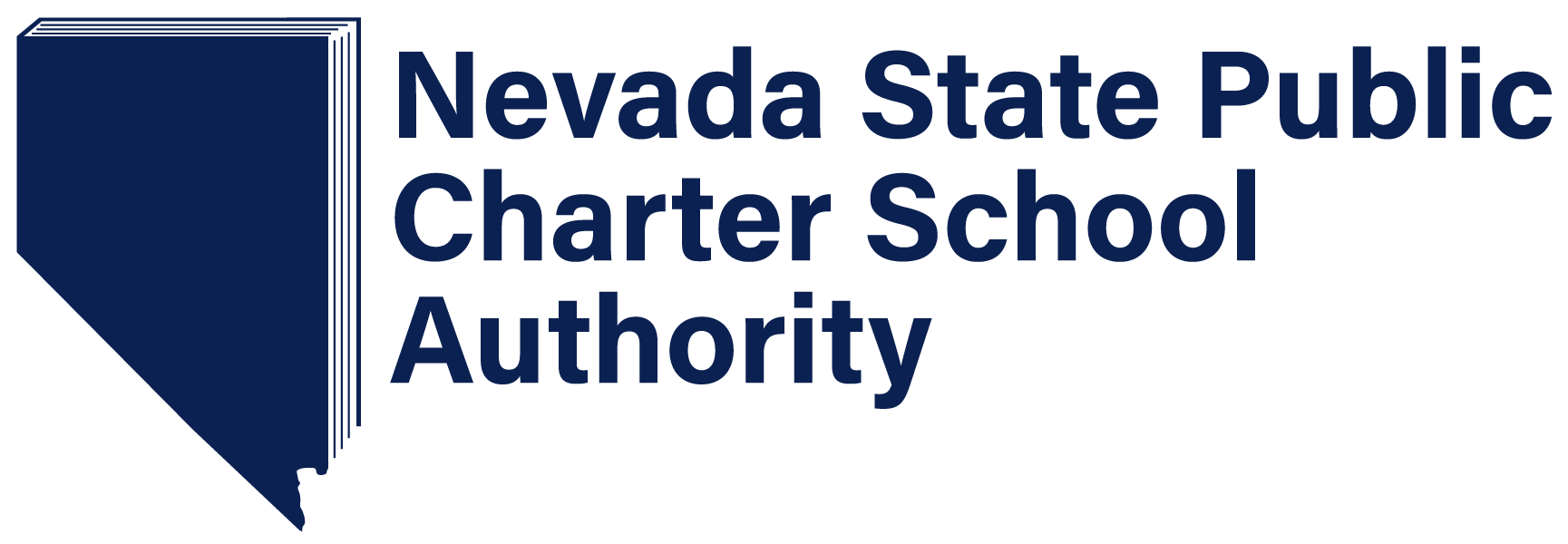 4
Site Evaluations vs Site Visits
Site Evaluations are not:
Used change a school’s model or mission
Micromanagement opportunities
Affronts to school autonomy

Site Evaluations are: 
An opportunity to triangulate reports and data with qualitative information
An opportunity to build/strengthen relationships with operators
Opportunities to ‘look under the hood’
Checks on the fulfillment of the charter’s mission

Site Visits are meant to provide guidance and assistance
Ongoing and almost always at least annual
Based on school needs
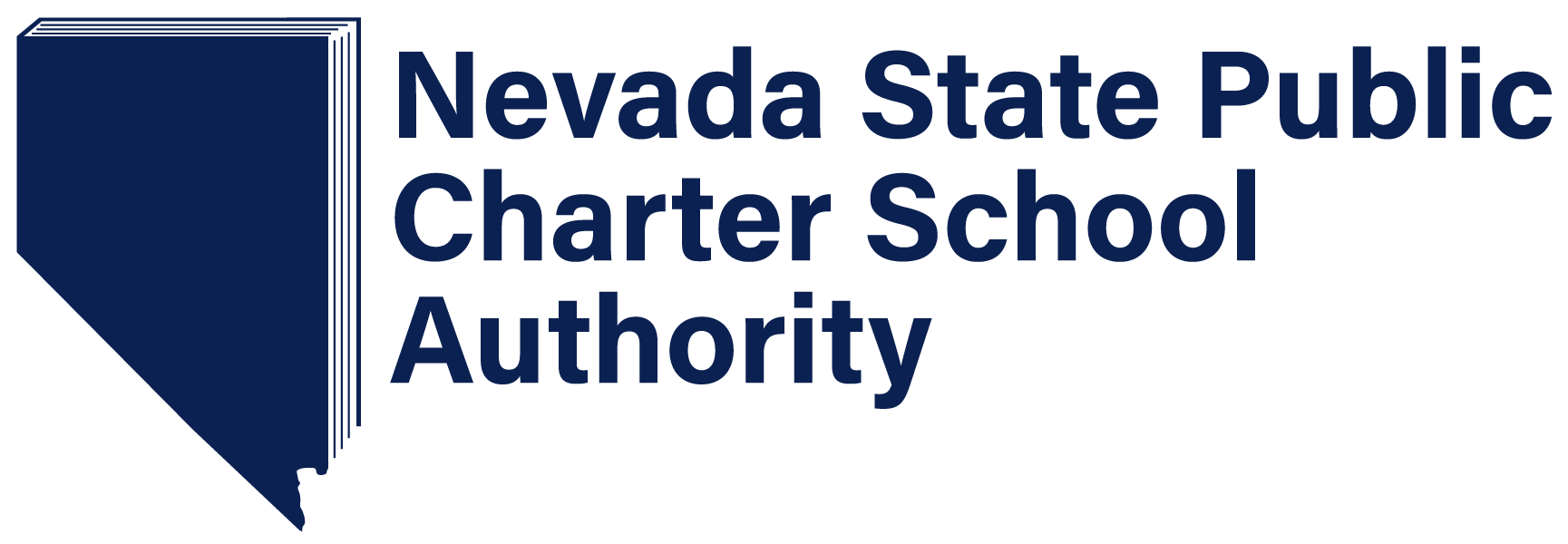 5
Site Evaluation Basics
Site Evaluations are usually 1 day, but could extend based on unique circumstances
School needs/star ratings		
Compliance concerns
Previously issued Notices (Concern, Breach, Intent to Terminate)
High-stakes decision on the horizon

Evaluation teams are made up of 2-4 individuals
Ensures alignment and collaboration
Over 20 hours of training between December 2018 – June 2019

Require some pre-work from schools
Gathering of documents not available in Epicenter
Outreach to focus groups with support from SPCSA staff 
Non-duplicative—asking for information we don’t already have

Final reports and findings pull from the analysis of multiple sources 
Focus group responses, data collection, observation of classroom instruction and operations
Pre-work submissions
Document review
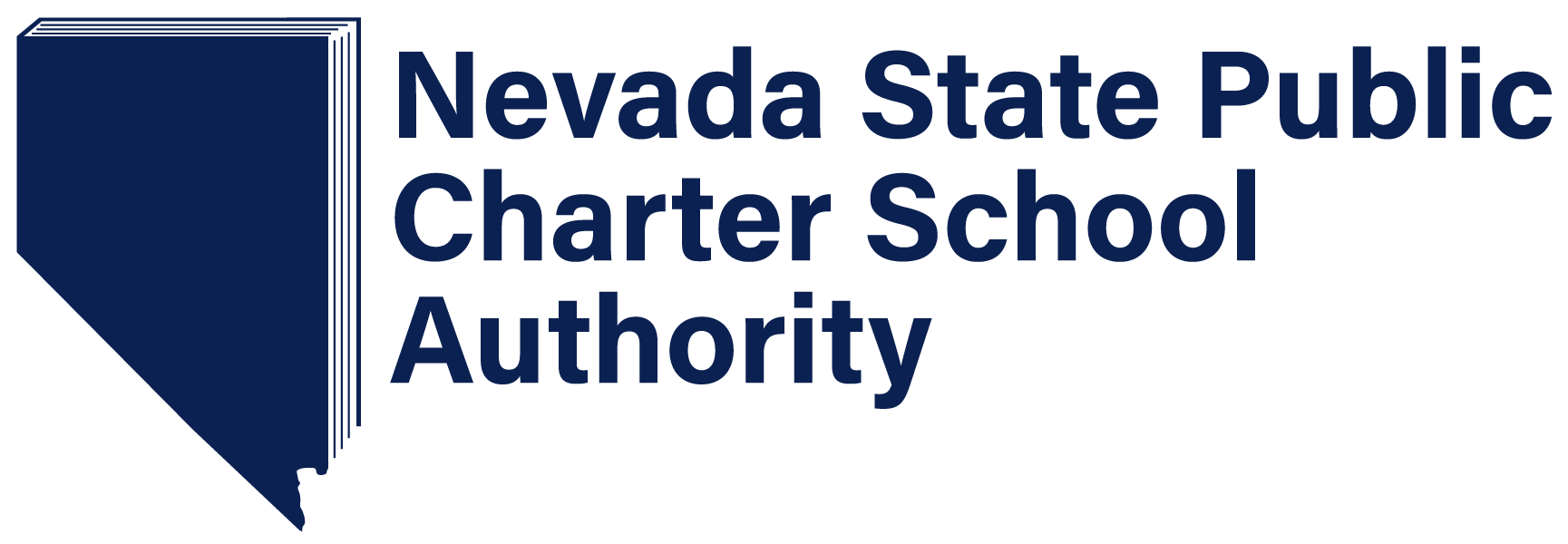 6
Stakeholder engagement process
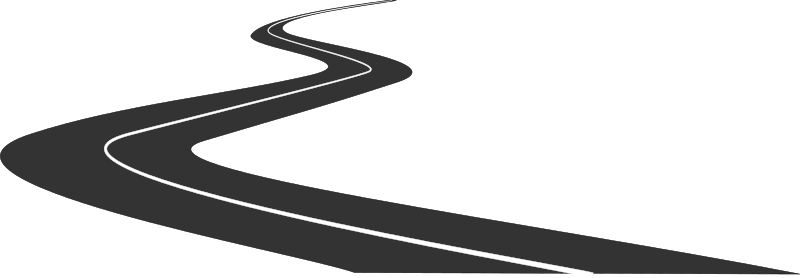 Semester in Review: Spring 2019
Mater Academy of Nevada – Mt. Vista
Nevada Connections Academy
Beacon Academy of Nevada
Mater Academy of Northern Nevada
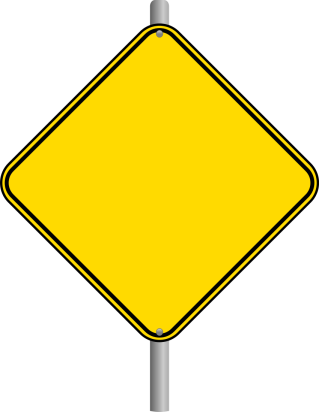 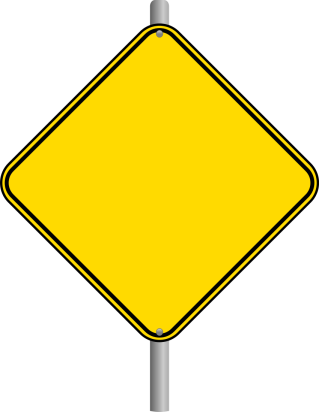 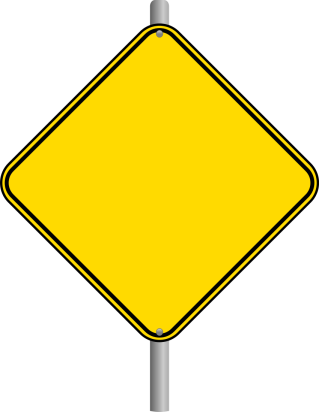 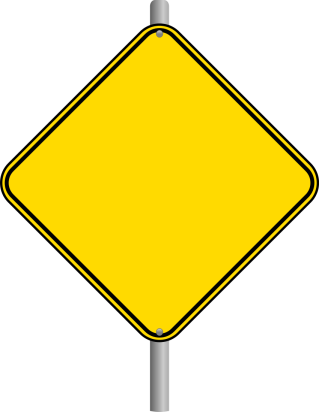 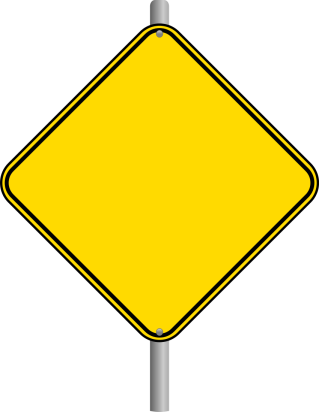 February
April
March
Leadership Academy of Nevada
Freedom Classical Academy
Quest Preparatory Academy
Equipo Academy
January
May
Founders Academy of Las Vegas
Legacy Traditional – N. Valley
American Preparatory Academy
Nevada State High School – Summerlin 
Honors Academy of Literature
SLAM Academy Nevada
Somerset Academy of Las Vegas – N. Las Vegas
Somerset Academy of Las Vegas – Sky Pointe
Elko Institute of Academic Achievement
Learning Bridge Charter School
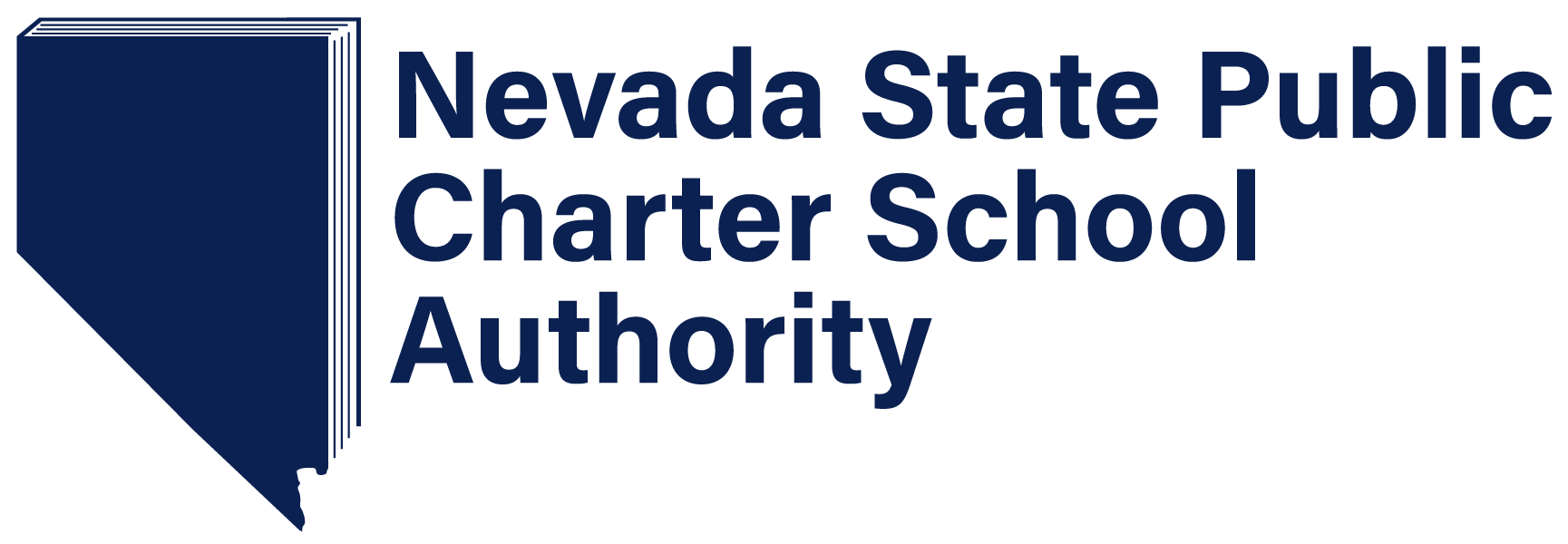 Common Trends
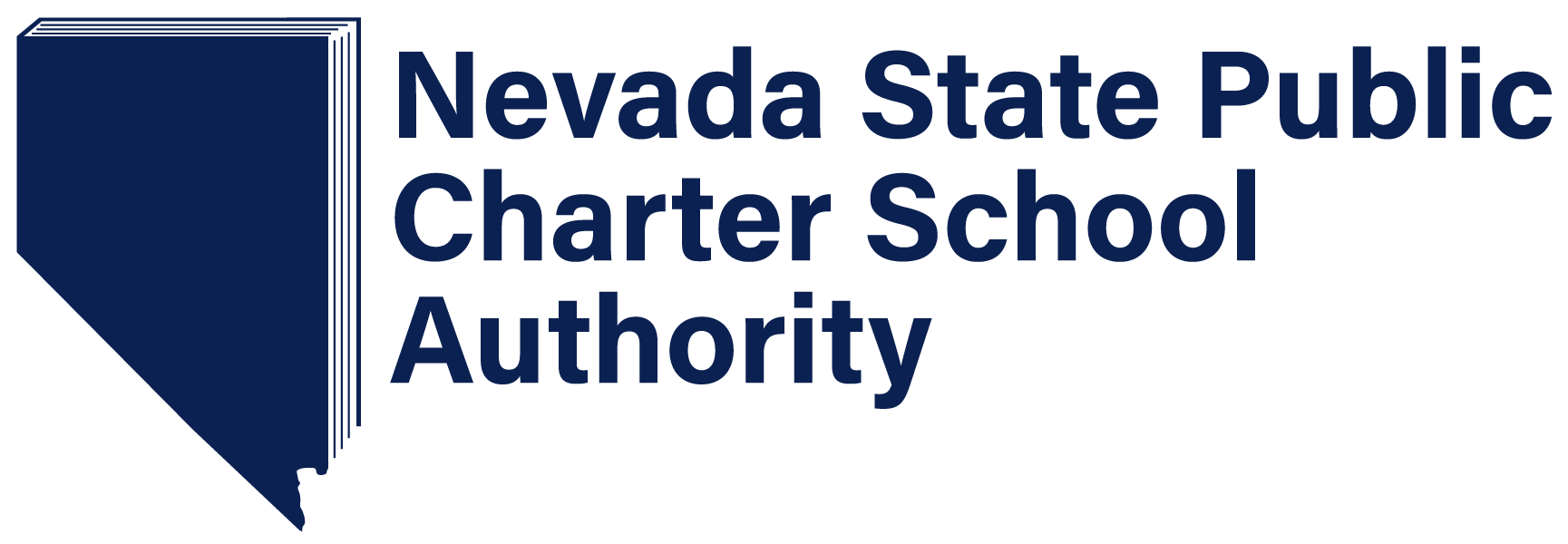 8
Reflections and Areas to Improve
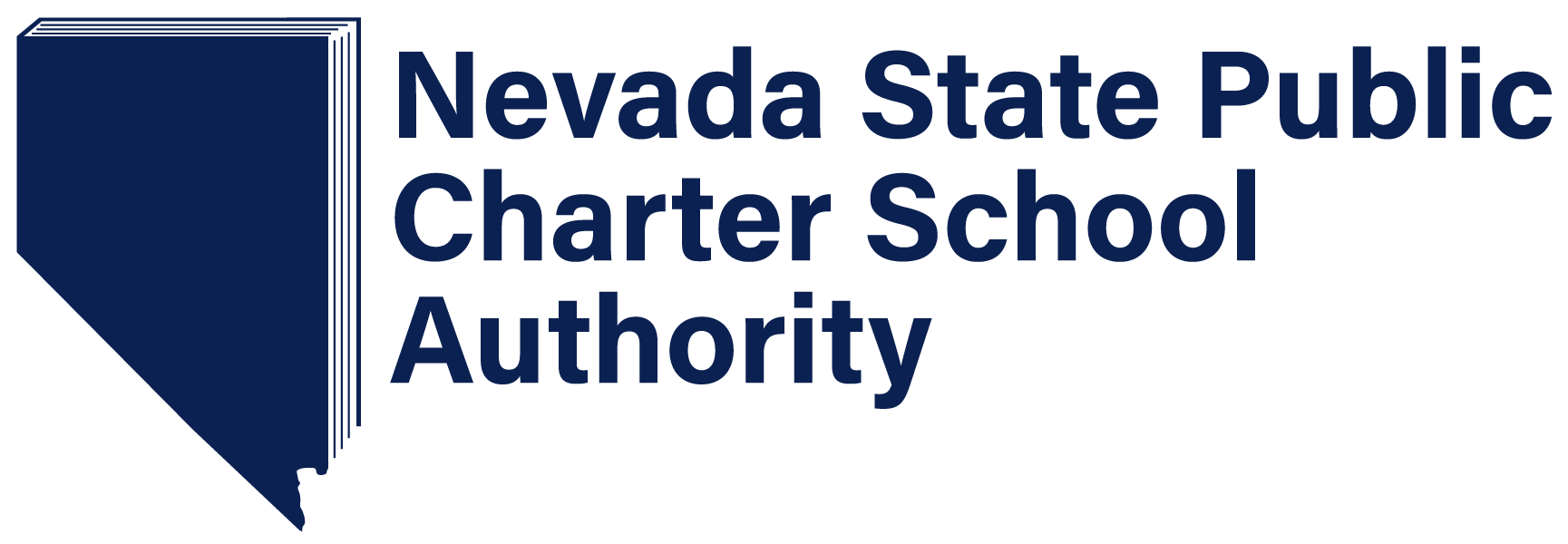 9
Impact of AB 462
Under AB 462, each sponsor shall carry out the following duties and powers:

Conducting site evaluations of each campus of a charter school it sponsors during the first, third and fifth years after entering into or renewing a charter contract. Such evaluations must include, without limitation, evaluating pupil achievement and school performance at each campus of the charter school and identifying any deficiencies relating to pupil achievement and school performance. The sponsor shall develop a plan with the charter school to correct any such deficiencies. A sponsor may conduct a brief evaluation of a charter school in the third year if the charter school receives, in the immediately preceding year, one of the two highest ratings of performance pursuant to the statewide system of accountability for public schools. 

SPCSA staff will fulfill this obligation as part of the site evaluation process.
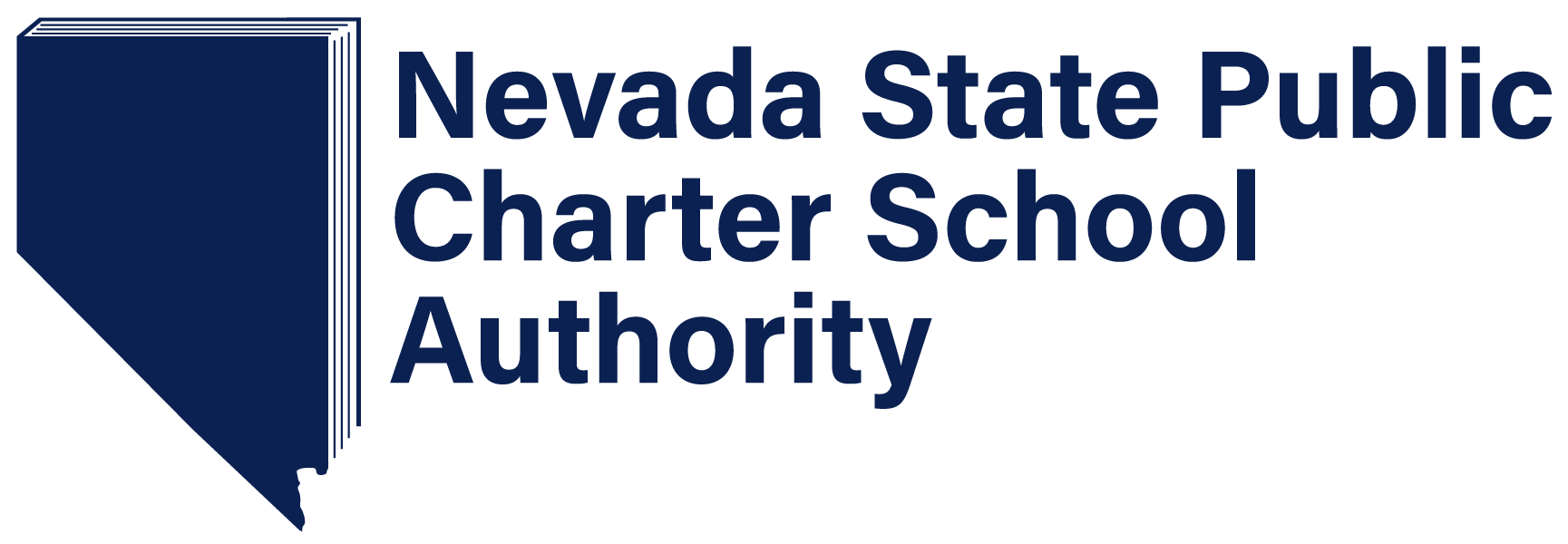 10
Tentative Schedule 2019 – 2020
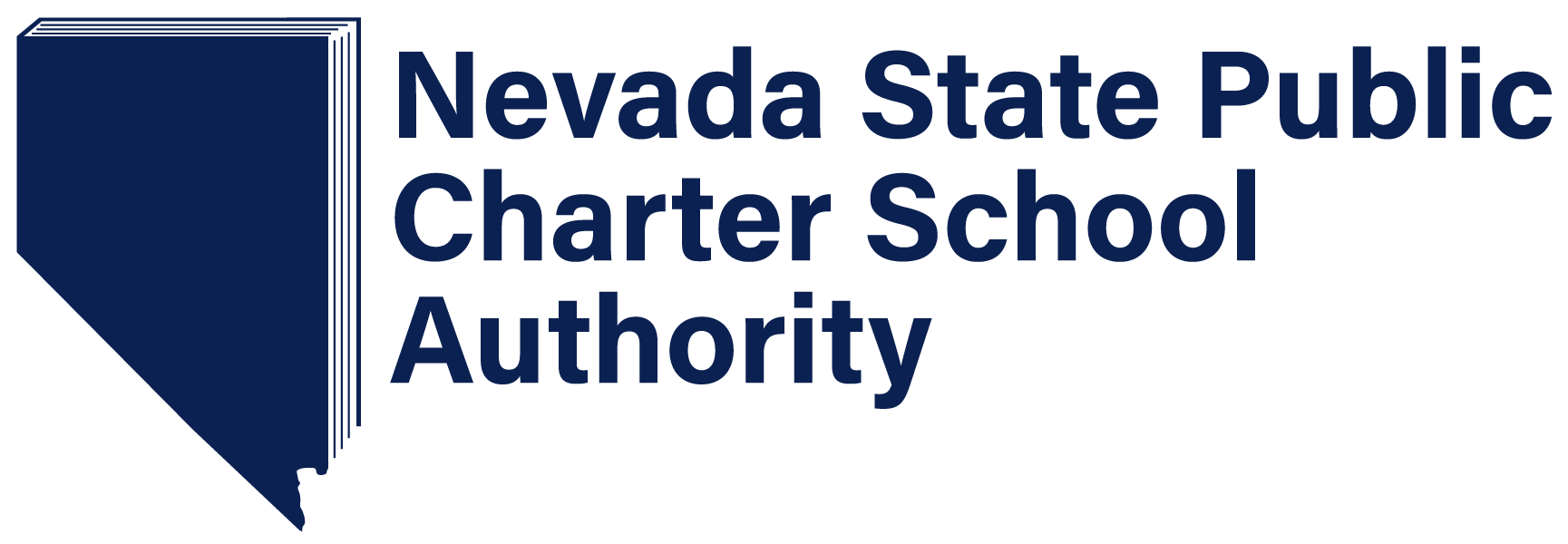 11
Questions
12